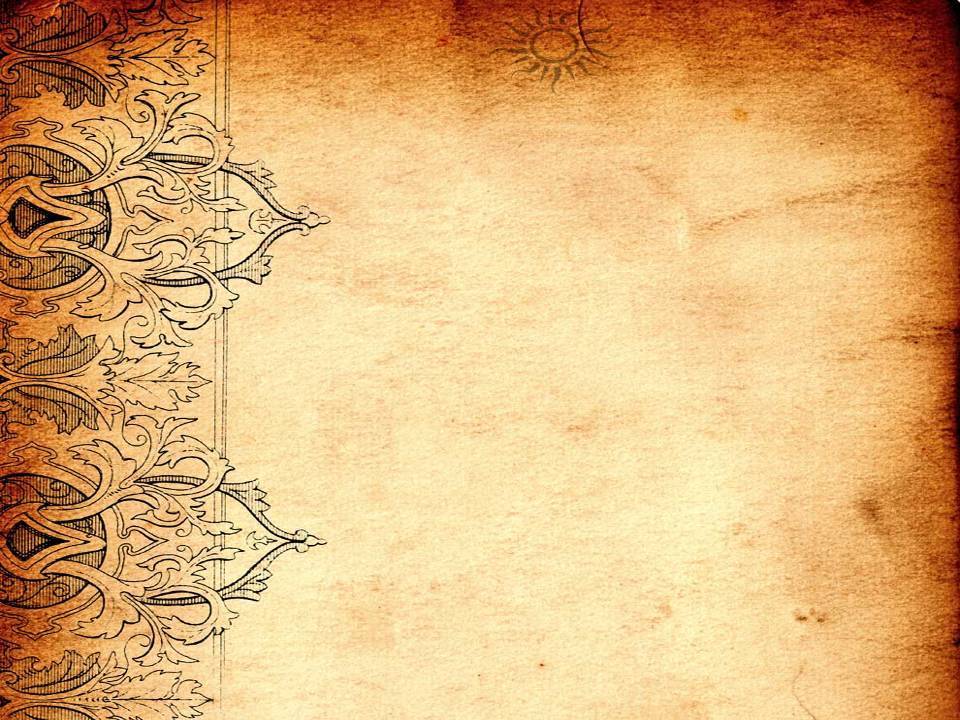 И в шутку и всерьез
Цель проекта:

      – выполнить задания;
      – собрать занимательный материал;
      – придумать  задания, для  которых понабиться знание русского языка;
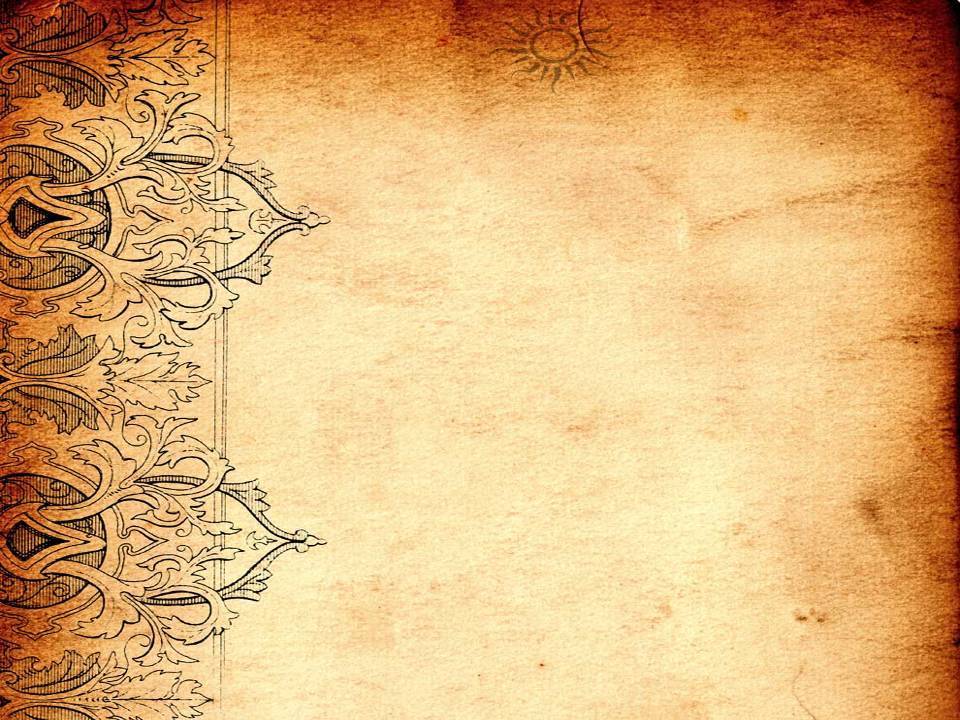 Антонимы
Загадки
ИСПОЛЬЗУЕМ
Ребусы
Анаграммы
Занимательные задачи
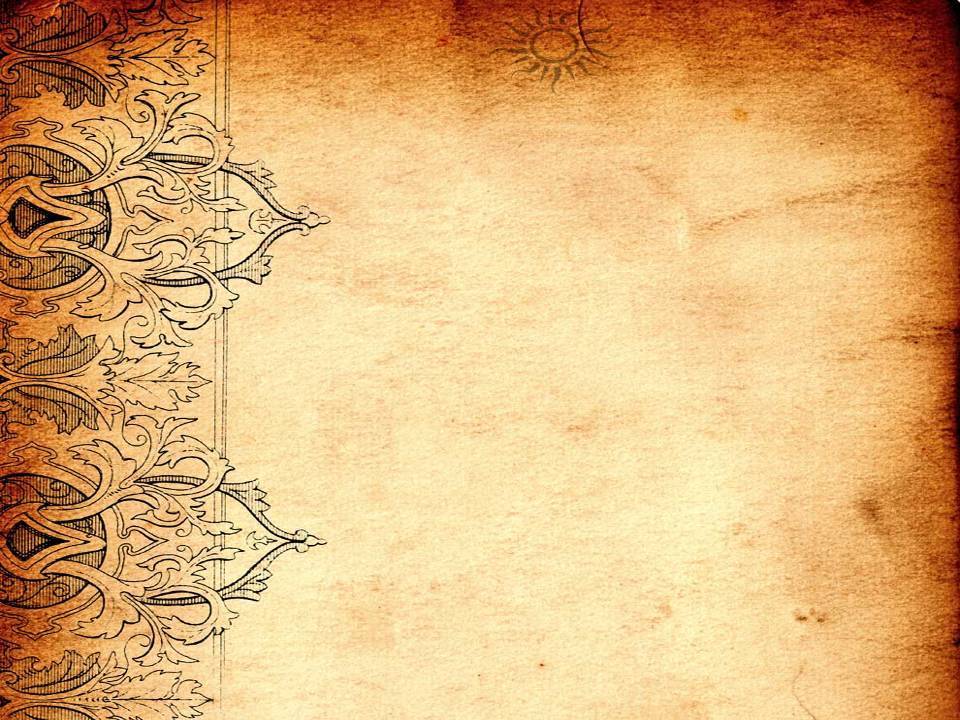 Задание 1
Расположите слова по степени увеличения в них согласных звуков.

Паук, она, мандарин, ягода, стриж.
она
 паук 
ягода
 стриж 
мандарин
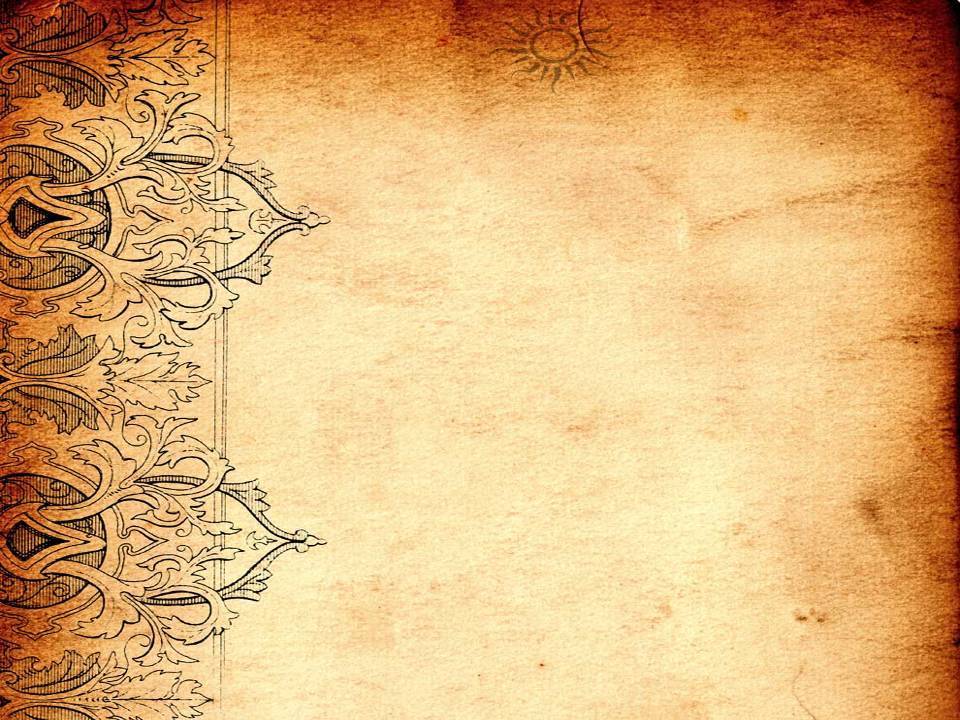 Задание 2
Какой согласный звук есть во всех данных словах.

Клей, юла, лейка, маяк.
Звук «Й»
 клей [кл’эй’]
юла [й’ула]
 лейка [л’эй’ка]
Маяк [май’ак]
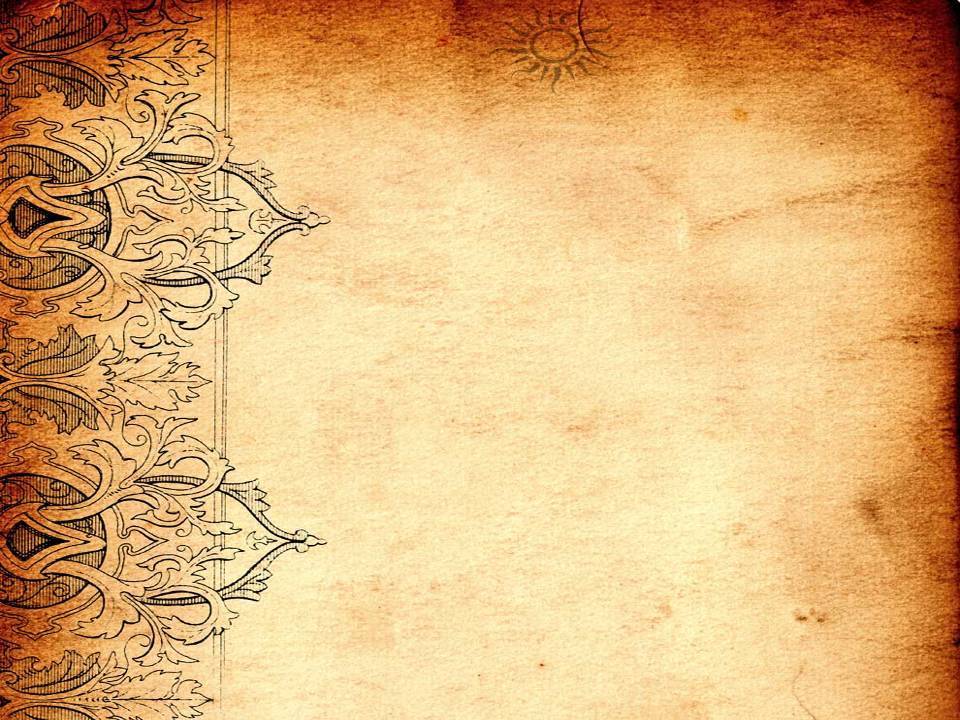 Задание 3
Разгадайте по согласным первую строчку известной детской песенки: 

В  Л_С_  Р_Д_Л_С_  _Л_ЧК_,
В  Л_С_  _Н_  Р_СЛ_.
В лесу родилась ёлочка,
В лесу она росла.
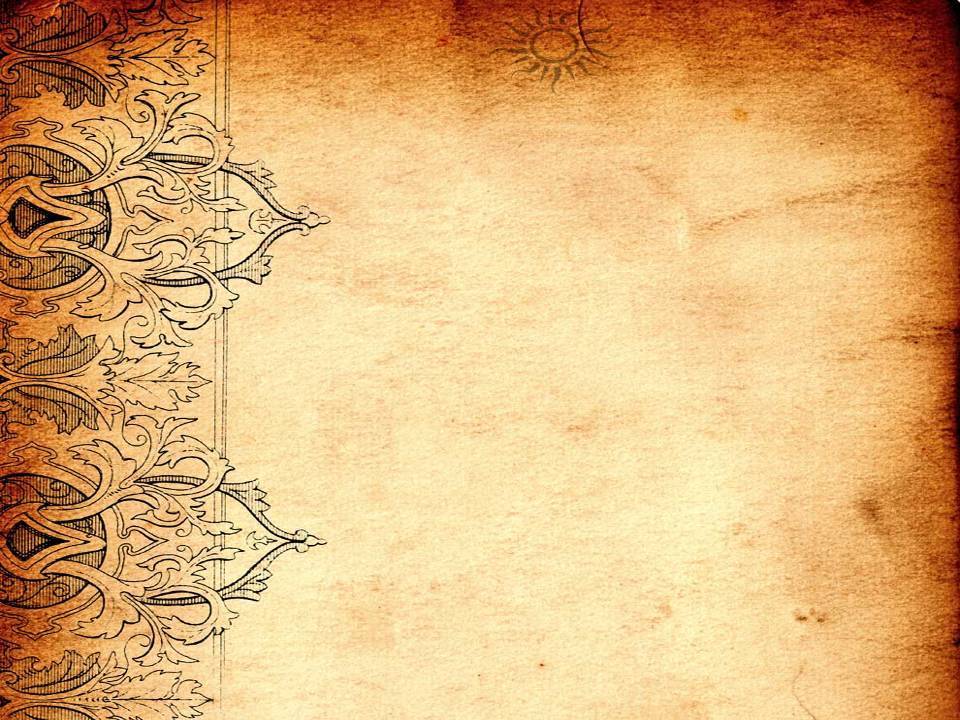 Задание 4
Найдите ошибки.

На костре козёл стоял,
Под козлом костёр плясал.
На костре котёл стоял,
Над  костром котёл плясал.
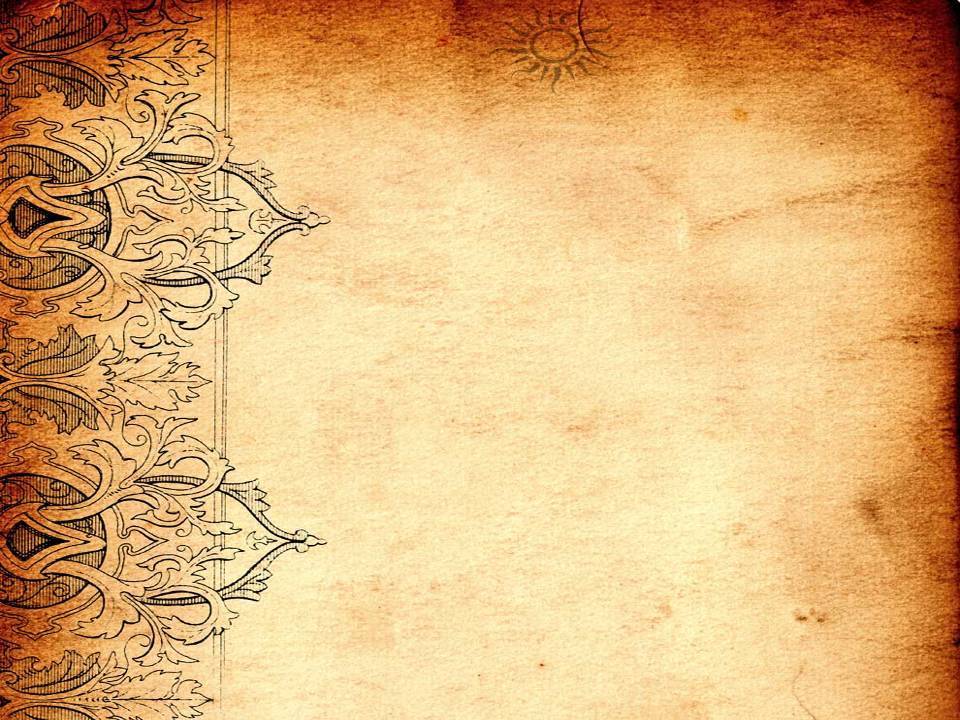 Задание 5
На большие расстоянья 
Мчится он без опозданья;
Пишется в конце два СС,
Называется ...
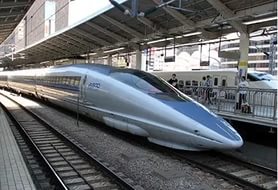 экспресс
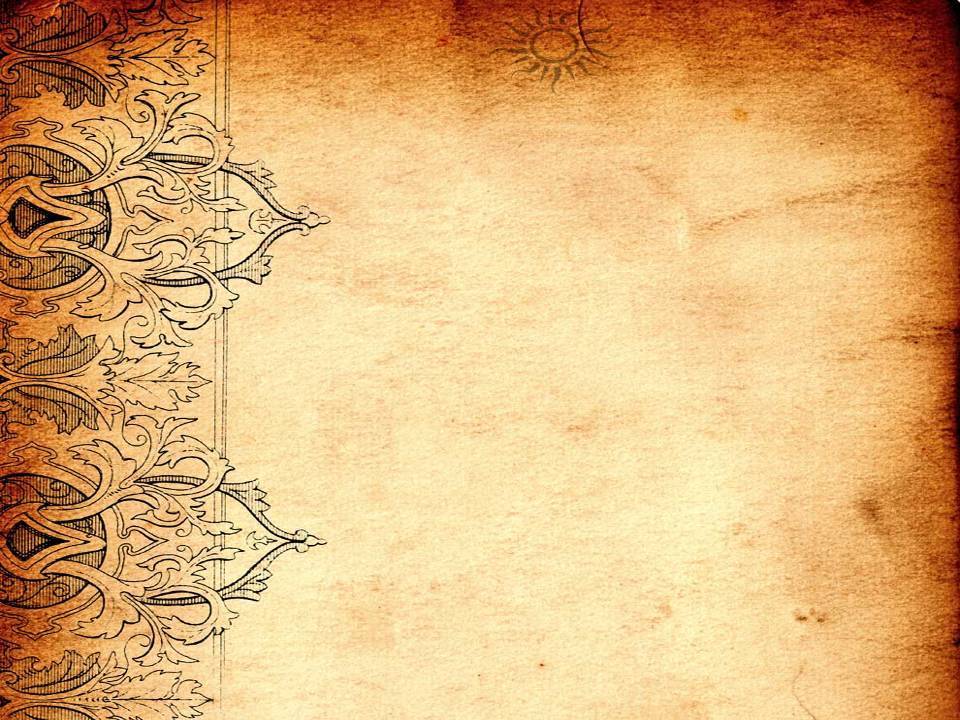 Задание 6
Слова особенные Вам запомнить надо:
Стоят в них буквы одинаковые рядом!
КОЛО
ПА
А
ТО
А
нн
САВА
ЕЛЬ
ВА
О
А
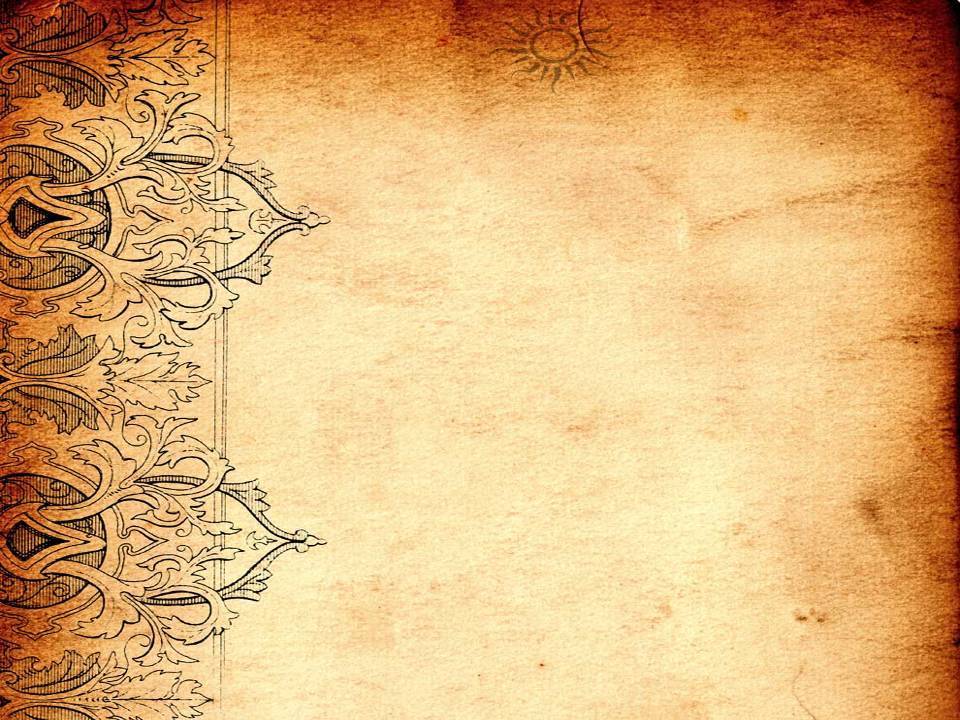 ТРА
ПА
И
ВОРД
КА
СС
КРО
А
ША
АЖИР
А
МЕТА
КО
ИАНТ
И
А
ЛЛ
ГОРИ
ЮМИНАТОР
БРИ
ЕКЦИЯ
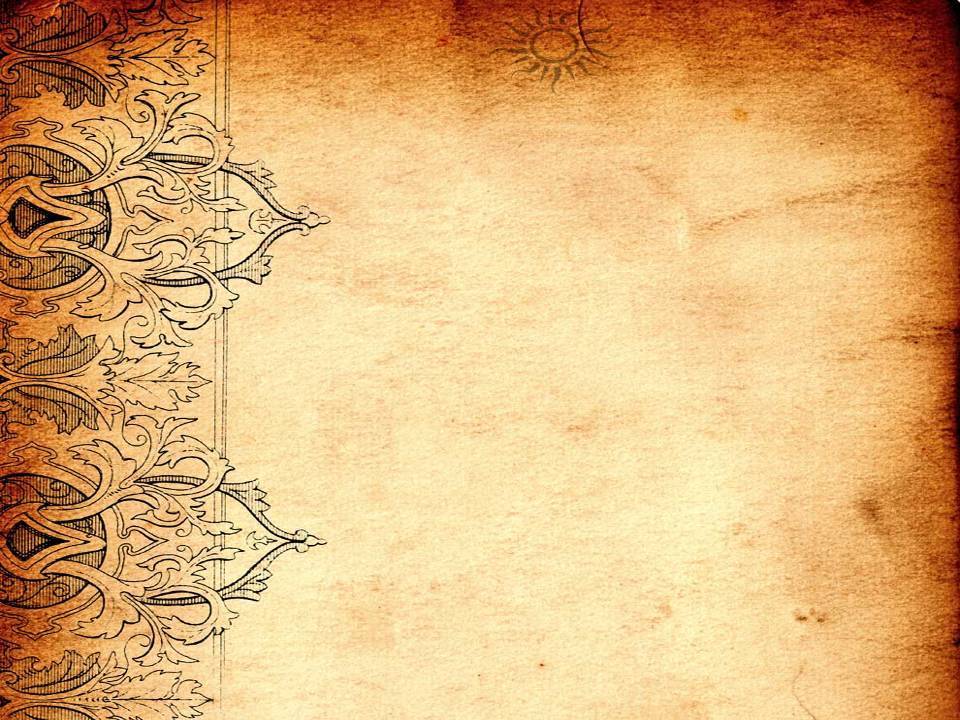 Задание 7
Сколько раз в этом диалоге встречается звук «ш»?
На лесной опушке встретились еж и лиса:
          -Ты скажи мне, милый еж,
         Чем ежиный мех хорош?
         -Тем он, лисонька, хорош,
          Что зубами не возьмешь!
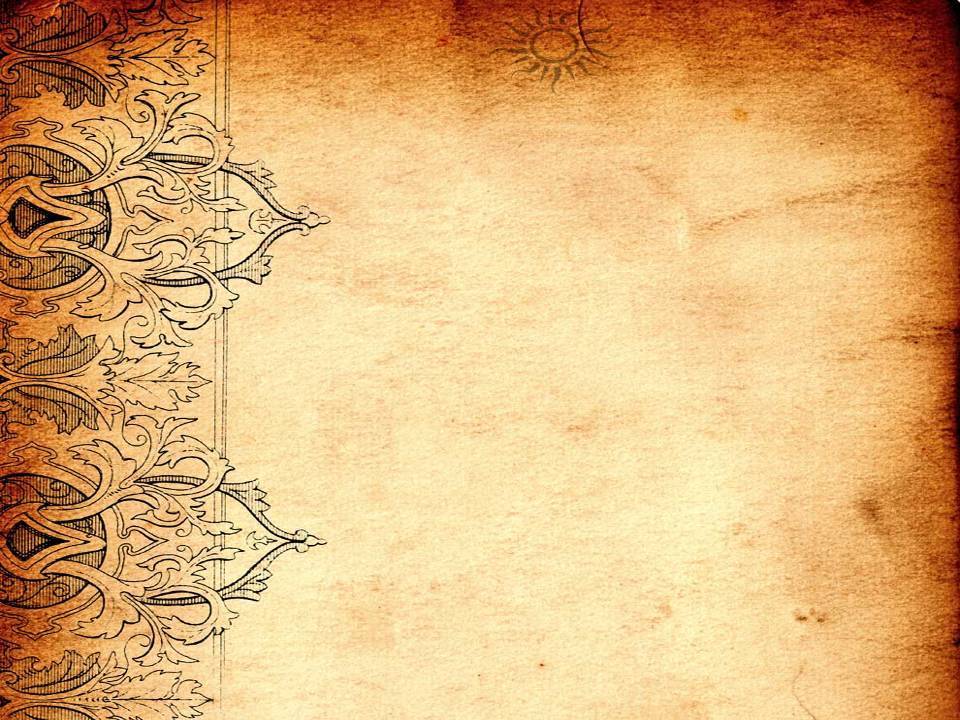 Задание 8
Соедини предложения с совпадающими по значению словами и выражениями:
Глаза на лоб лезут
Глаза слипаются
Хоть глаз выколи
В мгновенье ока
Не успел глазом моргнуть
Очень быстро
Очень темно
Сильно удивляться
Быстро
Сильно хочеться спать